KM เรื่อง ค่าใช้จ่ายในการเดินทางไปราชการและค่าใช้จ่ายในการฝึกอบรม
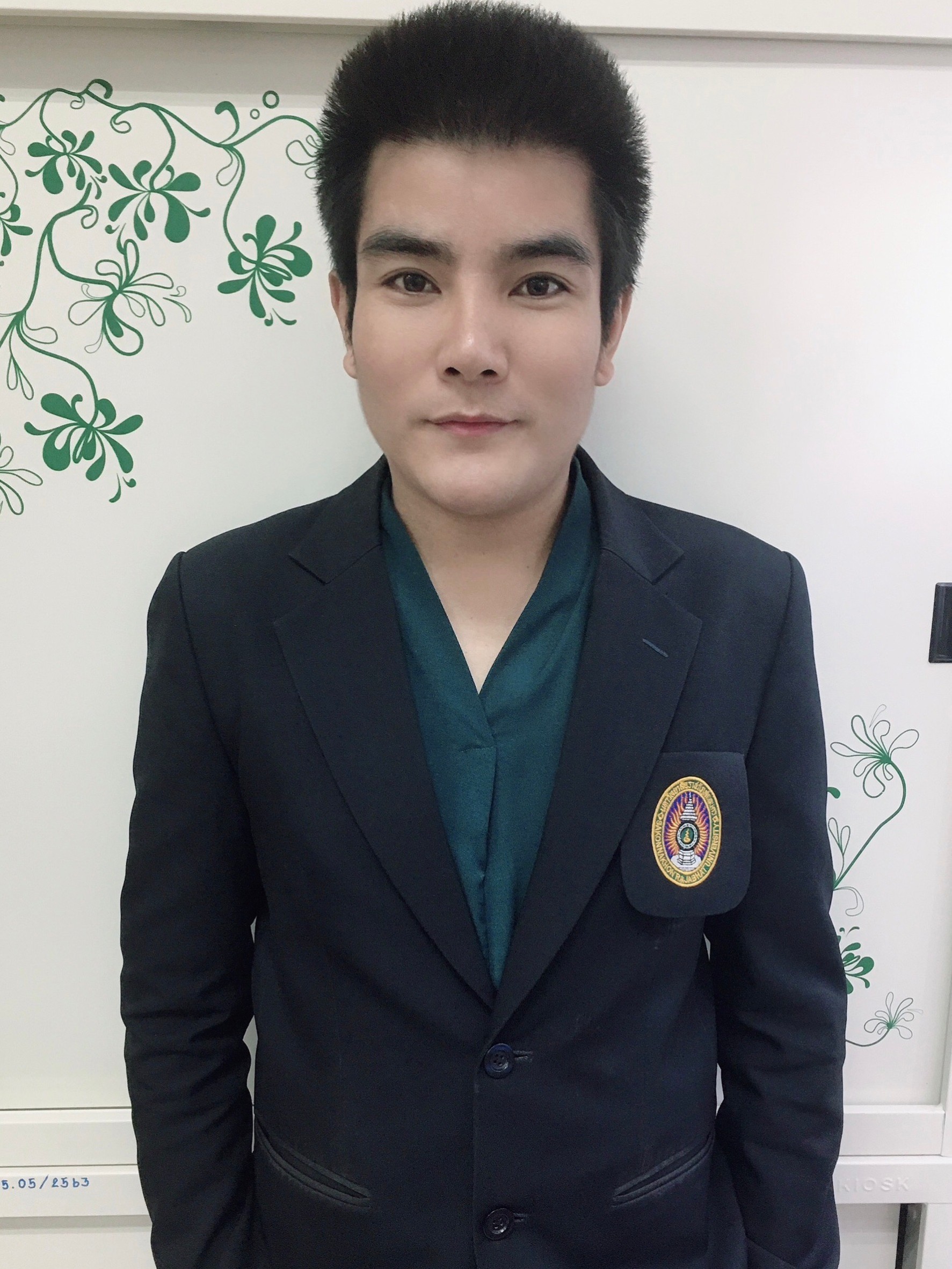 แลกเปลี่ยนเรียนรู้โดย นายเกรียงไกร มูลสาระ 
ตำแหน่ง นักวิชาการเงินและบัญชีชำนาญการ หัวหน้างานคลัง
งานคลัง กองกลาง สำนักงานอธิการบดี มหาวิทยาลัยราชภัฏสกลนคร
ค่าใช้จ่ายในการเดินทางไปราชการ
 กฎหมายและระเบียบ
  		    พระราชกฤษฎีกาค่าใช้จ่ายในการเดินทางไปราชการ พ.ศ. 2526 
แก้ไขเพิ่มเติม (ฉบับที่ 7) พ.ศ. 2548 (ฉบับที่ 8) พ.ศ. 2553 (ฉบับที่ 9) 
พ.ศ. 2560 
      		ระเบียบกระทรวงการคลังว่าด้วยการเบิกจ่ายค่าใช้จ่ายในการเดินทางไปราชการ พ.ศ. 2560 แก้ไขเพิ่มเติม (ฉบับที่ 2) พ.ศ. 2554 และ (ฉบับที่ 3) พ.ศ. 2565 
       		ประกาศมหาวิทยาลัยราชภัฏสกลนคร เรื่องแนวปฏิบัติในการเดินทางไปราชการ และการฝึกอบรมจากงบประมาณเงินรายได้มหาวิทยาลัย
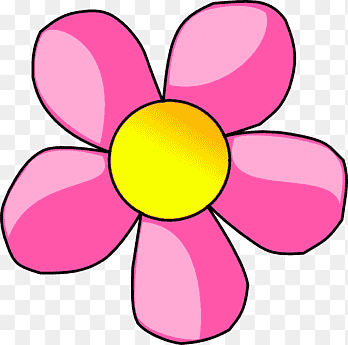 คำนิยาม

ข้าราชการ คือ ข้าราชการในสถาบันอุดมศึกษา ข้าราชการพลเรือน
พนักงาน คือ พนักในในสถาบันอุดมศึกษา พนักงานราชการ ลูกจ้างประจำ
ลูกจ้าง คือ ลูกจ้างชั่งคราวรายเดือน ลูกจ้างชั่วคราวรายวัน
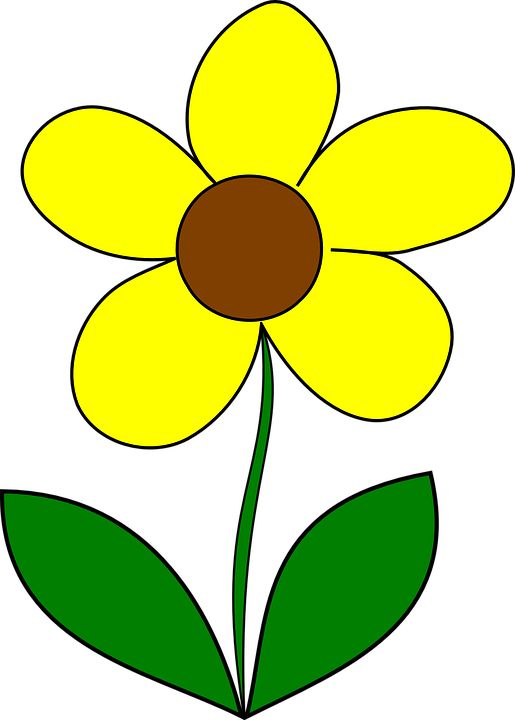 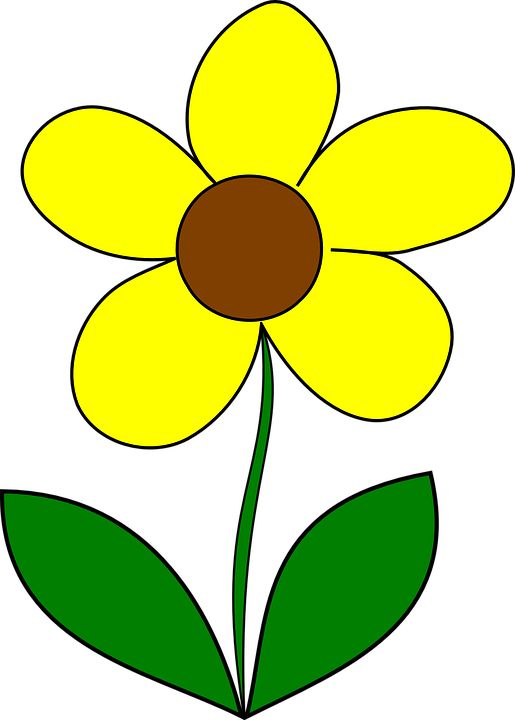 บททั่วไป
			หัวหน้าส่วนราชการสามารถออกระเบียบ ประกาศเพื่อควบคุมค่าใช้จ่ายในการเดินทางไปราชการได้ รวมถึงอำนาจบริหารงบประมาณ เพื่อเป็นค่าใช้จ่ายในการเดินทาง ตามความจำเป็น เหมาะสม และประหยัด
                            สิทธิ์ที่จะได้รับค่าใช้จ่ายในการเดินทางไปราชการ เกิดขึ้นตั้งแต่วันที่ได้รับอนุมัติให้เดินทาง (พ.ร.ฎ.เดินทางฯ ม.8) ให้ผู้มีอำนาจอนุมัติระยะเวลาเดินทางล่วงหน้าหรือหลังเสร็จการปฏิบัติราชการ ตามความจำเป็นและเหมาะสม (โดยต้องบันทึกขออนุมัติจากหัวหน้าส่วนราชการ)
			กรณีผู้เดินทางจะเดินทางล่วงหน้าหรือยังไม่เดินทางกลับเมื่อเสร็จสิ้นการปฏิบัติราชการ (เหตุส่วนตัว) โดยได้รับการอนุญาตให้ลากิจ/ลาพักร้อนแล้วให้ขออนุมัติระยะเวลาดังกล่าวจากผู้มีอำนาจด้วย
บททั่วไป (ต่อ)
			กรณียืมเงินทดรองไปราชการ ผู้ที่ยืมเงินต้องเป็นผู้ไปราชการหรือเป็นผู้ปฎิบัติภารกิจ
			การยืมเงินทดรองไปราชการ สามารถยืม 2 ภารกิจได้ 
แต่ต้องภารกิจที่ต่อเนื่องหรือติดกัน
			กรณีมีคำสั่งแต่งตั้งให้ดำรงตำแหน่งที่สูงขึ้นภายหลังวันที่เดินทางไปราชการแล้ว ให้มีสิทธิ์รับค่าใช้จ่ายในการเดินทางในตำแหน่งที่สูงขึ้น นับตั่งแต่วันที่มีคำสั่งแม้คำสั่งนั้นจะมีผลย้อนหลังไปถึง/ก่อนวันออกเดินทาง (ม.9)
บททั่วไป (ต่อ)
			ผู้เดินทางหยุดอยู่ที่ใดโดยไม่เหตุอันควร ไม่มีสิทธิ์ได้รับค่าใช้จ่ายในการเดินทางสำหรับระยะเวลาที่หยุดนั้น (ม.11) เว้นเสียแต่มีเหตุอันควรต้องทำหนังสือชี้แจงเพื่อขออนุมัติจากหัวหน้าส่วนราชการ
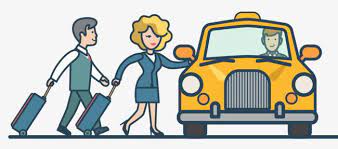 ค่าใช้จ่ายในการเดินทางไปราชการชั่วคราว

			ค่าเบี้ยเลี้ยงในการเดินทาง
			ค่าเช่าที่พัก
			ค่าพาหนะ /ค่าน้ำมันเชื้อเพลิง/ค่าจ้างคนแบกหาบ/
และอื่นๆ ในลักษณะทำนองเดียวกัน
			ค่าใช้จ่ายอื่นที่จำเป็นต้องจ่าย เนื่องในการเดินทางไปราชการ
เบี้ยเลี้ยงในการเดินทาง (ม.16)
	การนับเวลา
		ออกจากที่อยู่หรือที่ทำงานปกติจนกลับถึงที่อยู่หรือที่ทำงานปกติ
		กรณีพักแรม 24 ชม. นับเป็น 1 วัน เศษเกิน 12 ชม.นับเป็น 1 วัน
		กรณีไม่พักแรมเศษเกิน 12 ชม. นับเป็น 1 วัน เกิน 6 นับเป็นครึ่งวัน
		กรณีเดินทางล่วงหน้า เนื่องจากลากิจ/ลาพักผ่อน ก่อนปฏิบัติราชการให้นับตั้งแต่วันเริ่มปฏิบัติราชการ
		กรณีไม่เดินทางกลับหลังจากปฏิบัติราชการเสร็จสิ้นเนื่องจากลากิจ/ลาพักผ่อน ให้นับถึงสิ้นสุดเวลาปฏิบัติราชการ
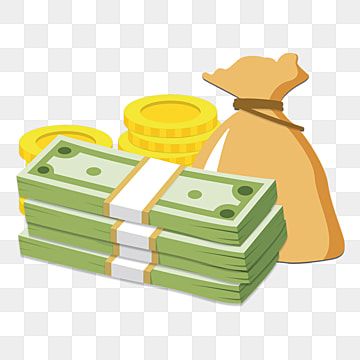 อัตราเบี้ยเลี้ยงเดินทาง 
			ลูกจ้างชั่วคราวรายเดือน/รายวัน อัตรา 210 บาท/วัน
			พนักงานในสถาบันอุดมศึกษา พนักงานราชการ ข้าราชการ
รองคณะบดี ผู้อำนวยการกอง/รองผู้อำนวยการกอง สำนัก สถาบัน ผู้ช่วยอธิการบดี ผู้ช่วยศาสตราจารย์ อัตรา 240 บาท/วัน
			อธิการบดี รองอธิการบดี คณบดี ผู้อำนวยการสำนักงานอธิการบดี ผู้อำนวยการสำนัก สถาบัน รองศาสตราจารย์ ศาสตราจารย์ อัตรา 270 บาท
ค่าเช่าที่พัก (ม.17)
			ค่าเช่าที่พัก หมายถึง ค่าเช่าห้องพักในโรงแรมหรือที่พัก (ต้องมีใบเสร็จรับเงิน)
			เบิกได้กรณีจำเป็นต้องพักแรม ยกเว้นพักในยานพาหนะ หรือทางราชการจัดที่พักให้
			ท้องที่มีค่าครองชีพสูง/เป็นแหล่งท่องเที่ยว หัวหน้าส่วนราชการใช้ดุลพินิจอนุมัติ ให้เบิกค่าเช่าที่พักในลักษณะจ่ายจริงเพิ่มได้ไม่เกิน 25 % ของอัตราที่กำหนด
อัตราค่าเช่าที่พัก
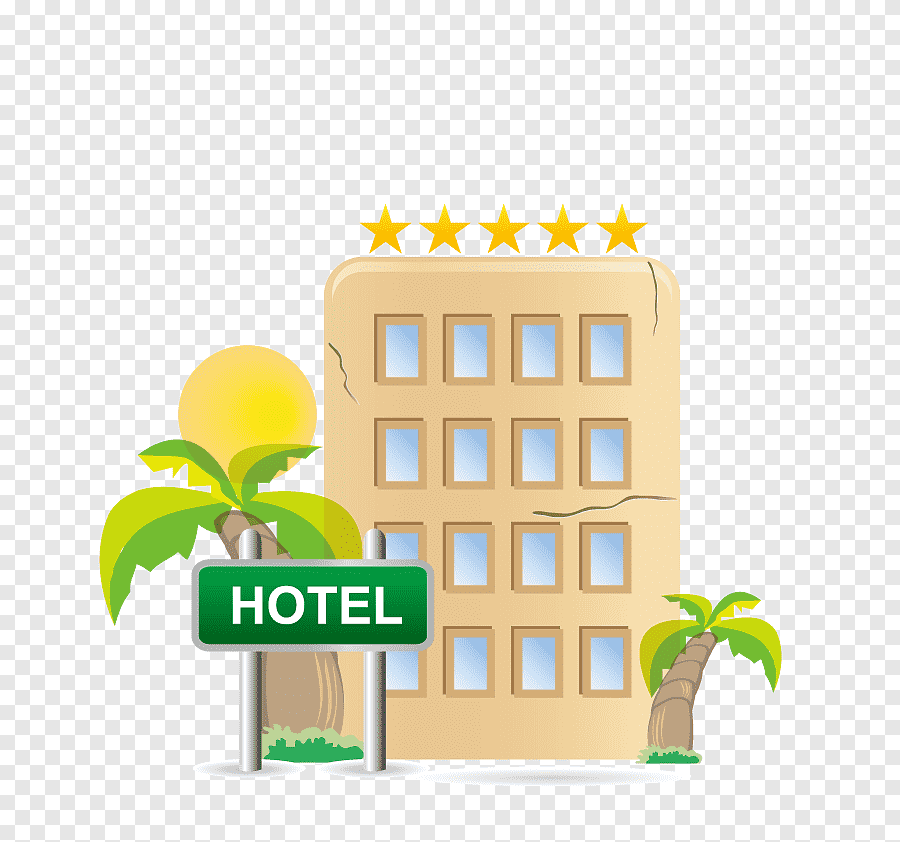 ค่าพาหนะ (ม.22)
			ยานพาหนะประจำทาง คือ รถไฟ โดยสารประจำทาง เรือกลประจำทาง รวมถึงยานพาหนะอื่นใดที่ให้บริการขนส่งแก่บุคคลทั่วไปที่เป็นประจำ มีเส้นทาง ค่าโดยสาร ค่าระวางที่แน่นอน
			พาหนะส่วนตัว คือ รถยนต์ รถจักรยานยนต์ส่วนบุคคล ไม่ว่าจะเป็นกรรมสิทธิ์ของผู้เดินหรือไม่ก็ตาม
			ปกติให้ใช้ยานพาหนะประจำทางและเบิกเท่าที่จ่ายจริงโดยประหยัด
			กรณีไม่มียานพาหนะประจำทาง หรือมีความต้องการความรวดเร็ว 
เพื่อประโยชน์ของทางราชการให้ใช้พาหนะอื่นได้ แต่ต้องชี้แจงความจำเป็นและเหตุผล และได้รับอนุมัติจากหัวหน้าส่วนราชการ
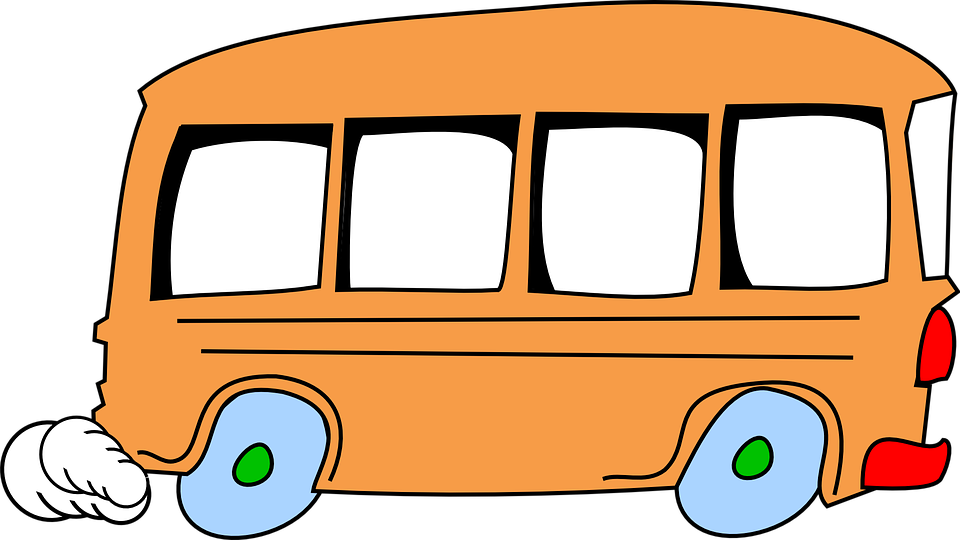 ค่าพาหนะ (ม.22) ต่อ
				กรณีเดินทางออกนอกเส้นทาง ระหว่าง
ลากิจ/ลาพักผ่อน (ตาม ม.8/1) ให้เบิกค่าพาหนะ
ที่จ่ายจริง ไม่เกินอัตราตามเส้นทางที่ได้รับอนุมัติ
ให้เดินทางไปราชการ (เบิกได้ตามคำสั่งให้ไปราชการ)
ค่าพาหนะ (ม.22) ต่อ

			ให้ใช้พาหนะประจำทาง เบิกตามจริงโดยประหยัด
			ไม่เกินสิทธิ์ของผู้เดินทางตามประเภทของพาหนะ
			เบิกได้ตามอัตราเส้นทางที่ได้รับอนุมัติให้เดินทางไปราชการ
			ถ้ามีเหตุผลจำเป็นต้องใช้เส้นทางอื่น ให้หัวหน้าส่วนราชการพิจารณาอนุมัติ
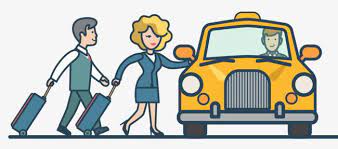 พาหนะส่วนตัว (ม.25) / ประกาศมหาวิทยาลัยราชภัฏสกลนคร

			ต้องได้รับอนุมัติจากหัวหน้าส่วนราชการจึงมีสิทธิ์เบิกค่าชดเชยและต้องใช้พาหนะนั้นตลอดเส้นทาง ถ้าไม่สามารถใช้ได้ตลอดเส้นทางต้องชี้แจงเหตุผลความจำเป็น เพื่อให้หัวหน้าส่วนราชการพิจารณาอนุมัติ
			อัตราเงินชดเชยการเบิกในลักษณะเหมาจ่าย
				- รถยนต์ งบประมาณแผ่นดิน กิโลเมตรละ 4 บาท
				- รถยนต์ งบประมาณเงินรายได้มหาวิทยาลัย กิโลเมตรละ 4.50 บาท
				- รถจักยายนต์ กิโลเมตรละ 2 บาท
ค่าพาหนะประจำทาง

			ลูกจ้างชั่วคราวรายเดือน/รายวัน รถประจำทางปรับอากาศ ชั้น 1
			พนักงานในสถาบันอุดมศึกษา พนักงานราชการ ข้าราชการ
รองคณะบดี ผู้อำนวยการกอง/รองผู้อำนวยการกอง สำนัก สถาบัน ผู้ช่วยอธิการบดี ผู้ช่วยศาสตราจารย์ รถประจำทางปรับอากาศ วีไอพี (VIP)
			อธิการบดี รองอธิการบดี คณบดี ผู้อำนวยการสำนักงานอธิการบดี ผู้อำนวยการสำนัก สถาบัน รองศาสตราจารย์ ศาสตราจารย์ เครื่องบินโดยสาร
ชั้นประหยัด (Economic)
ค่าใช้จ่ายอื่นที่จำเป็น เนื่องจากในการเดินทางไปราชการ
	นิยาม

		 จำเป็นต้องจ่าย หากไม่จ่าย ไม่อาจเดินทางถึงจุดหมายปลายทางในแต่ละช่วงในการเดินทาง
		 ไม่มี กฎหมาย ระเบียบ  ข้อบังคับ กำหนดไว้เฉพาะ

		*** ต้องให้หัวหน้าส่วนราชการพิจารณาอนุมัติ ***
ค่าใช้จ่ายในการฝึกอบรม
			การฝึกอบรม คือ การอบรม การประชุม การสัมนา (วิชาการ เชิงปฏิบัติการ) การบรรยายพิเศษ การศึกษาดูงาน 
มีโครงการ / หลักสูตร ช่วงเวลาที่ชัดเจน แน่นอน เพื่อพัฒนาบุคคล / เพิ่มประสิทธิภาพในการปฏิบัติงาน 
		*** ไม่มีการรับปริญญา / ใบประกาศนียบัตรวิชาชีพ
		*** ไม่ใช่หลักสูตร การเรียนการสอน การศึกษาต่อ ไม่ใช่การประชุมหารือ ประชุมกรรมการ คณะอนุกรรมการ หรือคณะทำงาน
“บุคลากรของรัฐ” คือ ข้าราชการทุกประเภท รวมทั้งพนักงาน ลูกจ้างของส่วนราชการ รัฐวิสาหกิจ หรือหน่วยงานอื่นของรัฐ
“เจ้าหน้าที่” คือ บุคลากรของรัฐ ที่ได้รับมอบหมายให้ปฏิบัติงาน รวมถึงบุคคลอื่นที่ได้รับแต่ตั้งให้ปฏิบัติงาน และเจ้าหน้าที่รักษาความปลอดภัย
ค่าใช้จ่ายในการฝึกอบรม แบ่งออกเป็น 3 ประเภท
		1. การฝึกอบรมประเภท ก. คือ ผู้ข้าร่วมอบรมเกินกึ่งหนึ่ง
ที่เป็นบุคลากรของรัฐ ซึ่งดำรงตำแหน่ง 
			- ประเภททั่วไป ระดับทักษะพิเศษ
			- ประเภทวิชาการ ระดับเชี่ยวชาญ ระดับผู้ทรงคุณวุฒิ
			- ประเภทผู้อำนวยการระดับสูง
			- ประเภทบริหาร ระดับต้นและระดับสูง
ค่าใช้จ่ายในการฝึกอบรม แบ่งออกเป็น 3 ประเภท (ต่อ)
			2. การฝึกอบรมประเภท ข คือผู้เข้าร่วมอบรมเกินกึ่งหนึ่งเป็นพนักงานของรัฐ ซึ่งเป็นข้าราชการตำแหน่ง
				- ประเภททั่วไป ระดับปฏิบัติงาน ระดับชำนาญงาน ระดับอาวุโส 
				- ประเภทวิชาการ ระดับปฏิบัติการ ระดับชำนาญการ 
				  ระดับชำนาญการพิเศษ
				- ประเภทอำนวยการ ระดับต้น
			3. การฝึกอบรมบุคลากรภายนอก ผู้เข้าร่วมอบรมกึ่งหนึ่ง
               มิใช่บุคลากรของรัฐ
บุคคลที่เบิกค่าใช้จ่ายได้
			1. ประธานในพิธีเปิด-ปิด แขกผู้มีเกียรติ และผู้ติดตาม
			2. เจ้าหน้าที่
			3. วิทยากร
			4. ผู้เข้าร่วมการฝึกอบรม
			5. ผู้สังเกตการณ์
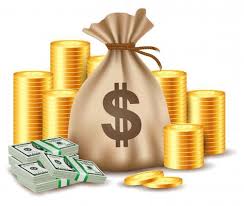 กรณีส่วนราชการเป็นผู้จัดการฝึกอบรม
		  	ต้องได้รับอนุมัติโครงการ/หลักสูตร การฝึกอบรม จากหัวหน้าส่วนราชการ
		   การฝึกอบรมบุคคลภายนอก (ประเภท ค.) จัดได้เฉพาะในประเทศเท่านั้น
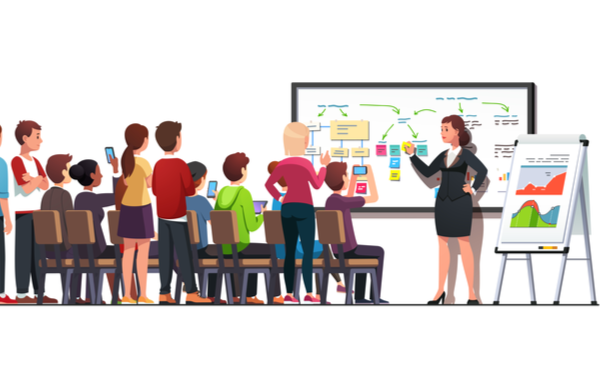 ค่าใช้จ่ายในการฝึกอบรม
				การใช้และตกแต่งสถานที่
				พิธีเปิด – ปิดการฝึกอบรม
				ค่าวัสดุ เครื่องเขียนและอุปกรณ์
				ค่าประกาศนียบัตร
				ค่าถ่ายเอกสาร พิมพ์เอกสารและสิ่งพิมพ์
				ค่าหนังสือ ค่าใช้จ่ายในการติดต่อสื่อสาร
				ค่าเช่าอุปกรณ์ / ค่าหารว่างและเครื่องดื่ม
*** เบิกเท่าที่จ่ายจริงตามความจำเป็น เหมาะสม ประหยัด ***
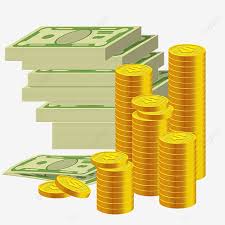 ค่าใช้จ่ายในการฝึกอบรม (ต่อ)

	 ค่ากระเป๋า/ส่งที่ใช้บรรจุเอกสาร ใบละไม่เกิน 300 บาท
	ค่าของสัมมนาคุณในการดูงาน ไม่เกินแห่งละ 1,000 บาท
	ค่าวิทยากร
	ค่าอาหาร
	ค่าที่พัก
	ค่าพาหนะ
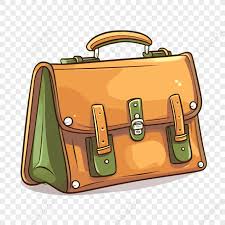 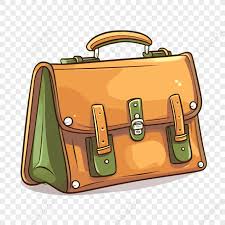 ค่าใช้จ่ายในการฝึกอบรม (ต่อ)
	@ ค่าใช้จ่ายที่ไม่ต้องดำเนินการตามระเบียบวัสดุ ได้แก่
		- ค่าอาหารว่างและเครื่องดื่ม
		- ค่าอาหาร
		- ค่าเช่าที่พัก
	@ หลักฐานการจ่าย
		- ใบเสร็จรับเงิน
		- ใบรับรองการจ่ายเงิน
		- ใบสำคัญรับเงิน
*** ซื้อ/จ้าง/เช่า ต้องดำเนินการตามระเบียบวัสดุ เช่น ค่าเช่าประชุม การซื้อวัสดุ ***
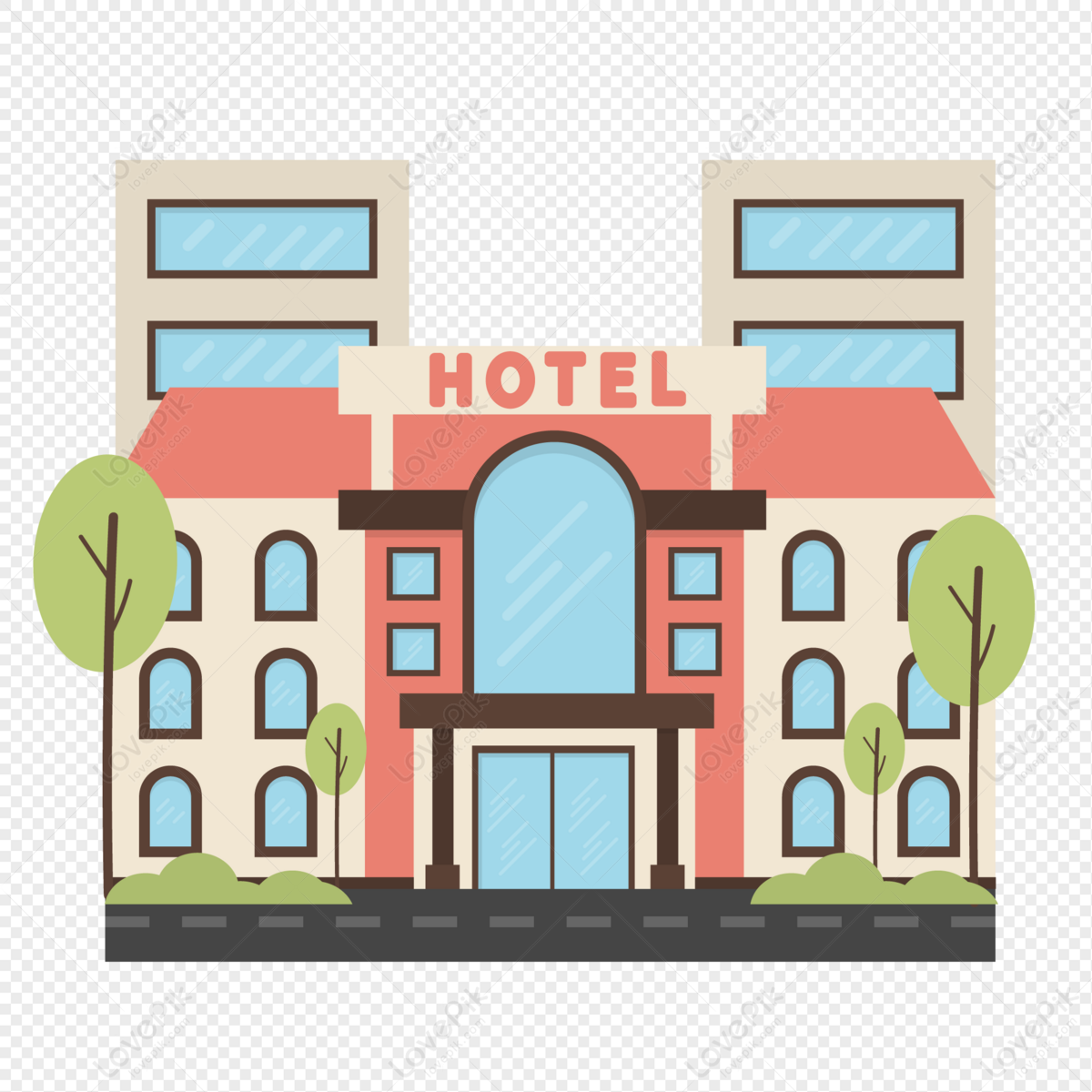 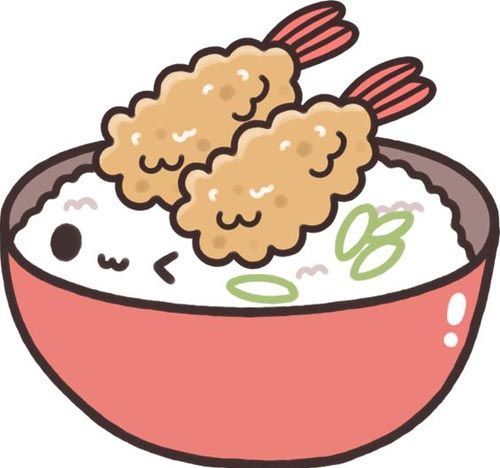 ค่าวิทยากร
					หลักเกณฑ์การจ่าย 
บรรยาย 1 คน
อภิปราย / สัมมนาเป็นคณะ ไม่เกิน 5 คน
แบ่งกลุ่ม - ฝึกภาคปฏิบัติ
	       - อภิปราย               ไม่เกินกลุ่มละ 2 คน
	       - ทำกิจกรรม
วิทยากรที่เกินที่กำหนดให้เฉลี่ยจ่าย
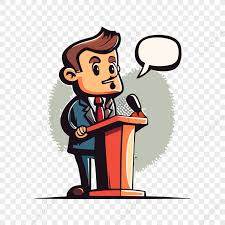 การนับเวลาบรรยาย
		นับตามเวลาที่กำหนดในตารางการฝึกอบรม
		ไม่ต้องหักเวลาที่รับประทานอาหารว่าง
		แต่ละชั่วโมงในการฝึกอบรมต้องไม่น้อยกว่า 50 นาที
		ชั่วโมงการอบรมไม่ถึง 50 นาที แต่ไม่น้อยกว่า 25 นาที
                ให้เบิกค่าสมนาคุณวิทยากรได้กึ่งหนึ่ง
อัตราค่าสมนาคุณวิทยากร
		วิทยากรที่เชิญผ่านหน่วยงานราชการ ไม่เกินชั่วโมงละ 800 บาท (งบประมาณเงินรายได้)
		วิทยากรที่เป็นบุคลากรของรัฐ ไม่เกินชั่วโมงละ 600 บาท (งบประมาณแผ่นดิน)
		วิทยากรที่เป็นของเอกชน ไม่เกินชั่วโมงละ 1,200 บาท
		วิทยากรที่เป็นของบุคลกรภายในมหาวิทยาลัย ชั่วโมงละไม่เกิน 500 บาท
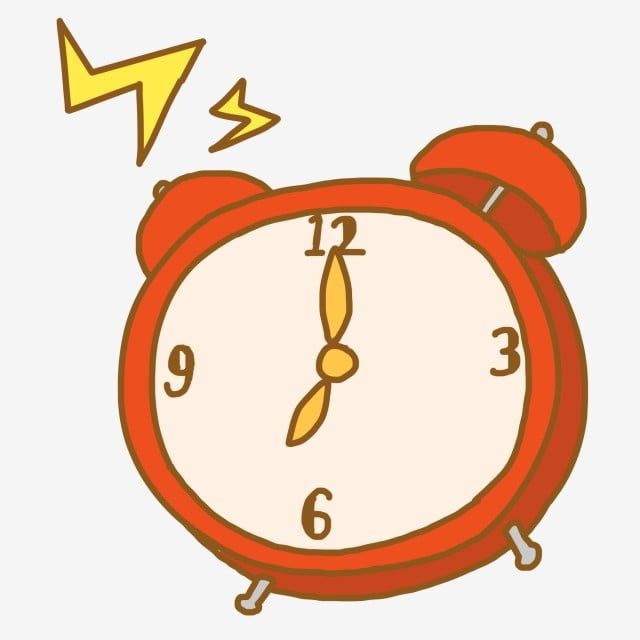 อัตราค่าสมนาคุณวิทยากร (ต่อ)
	    กรณีจ่ายสูงกว่านี้ ต้องได้รับอนุมัติจากหัวหน้าส่วนราชการ
	     วิทยากรในสังกัดราชการเดียวกันกับผู้จัด ให้อยู่ในดุลพินิจของหัวหน้าส่วนที่ราชการของผู้จัด ที่จะจ่ายได้แต่ไม่เกินอัตราที่กำหนด
 ค่าอาหาร
	   @   อยู่ในดุลพินิจและความเหมาะสม จะจัดให้ก่อน/ระหว่าง/หลัง
การฝึกอบรม
	   @   เบิกเท่าที่จ่ายจริง ไม่เกินอัตราที่กำหนด
ค่าที่พัก : ตามสิทธิ์ของการเดินทางไปราชการ
ค่ายานพาหนะ : ตามสิทธิ์ของการเดินทางไปราชการ
				- รถส่วนราชการเบิกจ่ายค่าน้ำมันเชื้อเพลิงตามที่จ่ายจริง
				- รถยนต์ส่วนตัว งบประมาณแผ่นดิน กิโลเมตรละ 4 บาท 
				- รถยนต์ส่วนตัว งบประมาณเงินรายได้ กิโลเมตรละ 4.50 บาท
				- รถจะกรยายนต์ กิโลเมตรละ 2 บาท 
				- กรณีเช่าเหมายานพาหนะต้องดำเนินการตามระเบียบพัสดุ
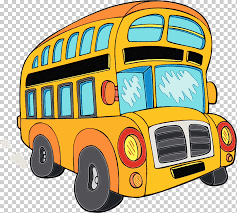 ค่าใช้จ่ายของผู้เข้าร่วมอบรม
 
		 ในการส่งบุคลากรเข้าร่วมการฝึกอบรม ให้ส่วนราชการต้นสังกัด อนุมัติเฉพาะผู้ปฏิบัติงานที่เกี่ยวข้องหรือเป็นประโยชน์ต่อส่วนราชการนั้น ตามจำนวนที่เหมาะสม คำนึงถึง
ความจำเป็นและเหมาะสมในการปฏิบัติงาน
	  ค่าลงทะเบียน เบิกเท่าที่จ่ายจริง
	  ค่าเบี้ยเลี้ยง ค่าที่พัก ค่าพาหนะ ในการเข้าร่วมการฝึกอบรม
 		- ถ้าค่าลงทะเบียนรวมไว้หมดแล้ว หรือผู้จัดออกให้ทั้งหมด ต้องงดเบิก
		- ถ้าค่าลงทะเบียนไม่รวมค่าใช้จ่ายดังกล่าว หรือผู้จัดไม่จัดอาหาร ที่พัก ยานพาหนะ 
ให้กับผู้เข้าร่วมการอบรม ให้เบิกในส่วนที่ผู้จัดไม่ได้ออกให้ ตามพระราชกฤษฎีค่าใช้จ่ายในการเดินทางไปราชการ
การคำนวณเบี้ยเลี้ยง กรณีการฝึกอบรม มีการจัดอาหาร

	 ให้นับตั้งแต่ออกจากที่อยู่ / ที่ทำงาน จนกลับถึงที่อยู่/ ที่ทำงาน
	 24 ชั่วโมงคิดเป็น 1 วัน หรือเกิน 12 ชั่วโมง คิดเป็น 1 วัน
	 ให้หักค่าเบี้ยเลี้ยงที่คำนวณได้มื้อละ 1 ใน 3 ของอัตรา
ค่าเบี้ยเลี้ยง
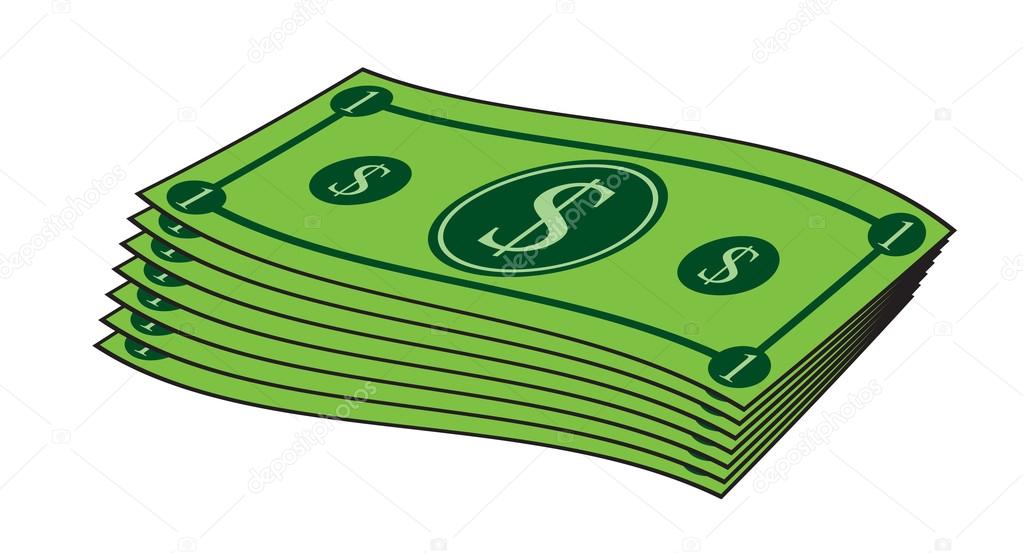 *** สำหรับประธาน แขกผู้มีเกียรติ ผู้ติดตาม วิทยากร เจ้าหน้าที่ 
และผู้สังเกตการณ์ ที่จะเบิกค่าเบี้ยเลี้ยง ค่าที่พัก ค่ายานพาหะ 
ให้ถือเช่นเดียวกับผู้เข้าร่วมอบรม ***

****************************

จบการแลกเปลี่ยนเรียนรู้
ขอขอบพระคุณครับ
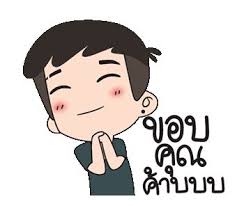 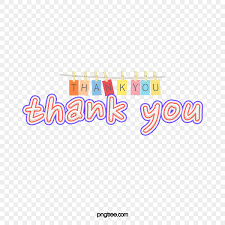